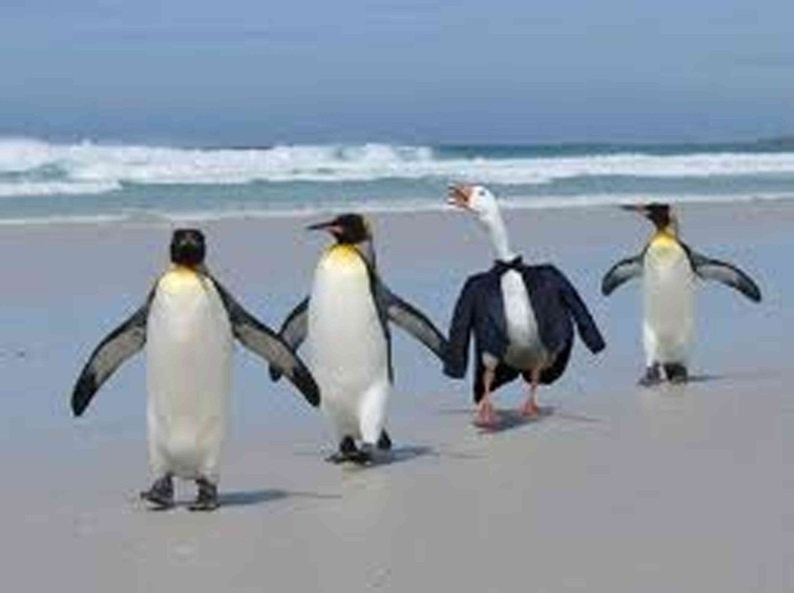 Dr. Maggie Rea
Director Student and Resident Wellness
UC Davis School of medicine


Dr. Elizabeth Lawrence, Chief Wellness Officer and assistant Dean of Professional Wellbeing 
University of New Mexico School of Medicine


Dr. Michelle Lizotte-Waniewski, 
Director of HealthFirst 
Florida Atlantic University Charles E. Schmidt College of Medicine
Impostorexperience
[Speaker Notes: Alternate title suggestion:
Understanding and Addressing Imposter Experience-Fostering & Belonging]
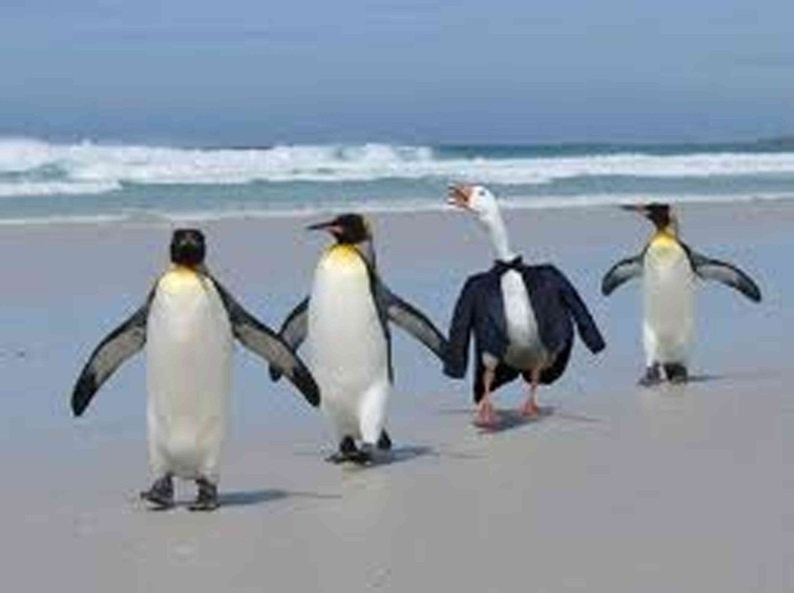 Reflect on Belonging & Community:
Maggie Rea, Ph.D.et.al.
2
[Speaker Notes: This slide can be used as a prompt to get the audience engaged on the topic.]
Poor Self-Care
Anxiety
Avoidance
Intersection of Learning and Well-Being
Imposter Experience
Belonging
Fixed Mindset
Cognitive Distortions
YOU
Maggie Rea, Ph.D. et.al.
3
[Speaker Notes: This slide depicts how cognitive and psychological factors like impostor can impact learning- often medical students need to be reminded of the intersection of these variables. It can be helpful to present an example,” You set a learning goal and then you don’t achieve your outcome, that can lead to feeling like an imposter and these impostor thoughts then get in the way of you having a growth mindset that allows you to alter your learning plan….” You try self-assessment through a question bank, you get a poor score, that leads you to avoid addressing your learning needs and future self--assessment and a spiral downward ensues.]
Imposter phenomenon/Syndrome
4
Maggie Rea, Ph.D.et.al.
[Speaker Notes: The authors defined it as a syndrome, but more recently some  prefer phenomenon or experience as students are resistant to thinking they have a syndrome

https://psycnet.apa.org/record/1979-26502-001]
Imposter Quiz(Valerie Young, 2008)
Do you sometimes shy away from challenges because of nagging self-doubt? 
Do you tend to chalk your accomplishments up to being a "fluke,"“no big deal” or the fact that people just "like" you? 
Do you hate making a mistake, being less than fully prepared or not doing things perfectly? 
Do you tend to feel crushed by even constructive criticism, seeing it as evidence of your "ineptness?”
When you do succeed, do you think, "Phew, I fooled 'em this time but I may not be so lucky next time." 
Do you believe that other people (students, colleagues, competitors) are smarter and more capable than you are? 
Do you live in fear of being found out, discovered, unmasked?
Maggie Rea, Ph.D.et.al.
5
[Speaker Notes: It can be helpful to have the students take the quiz to get them engaged on the topic]
Imposter Experience
Accomplishments are attributed to luck rather than to ability
There can be a fear that others will eventually unmask them as a fraud- feeling like a fake
Fostered by feelings of not belonging
Can  be accompanied by anxiety and depression
6
Maggie Rea, Ph.D.et.al.
[Speaker Notes: Debrief on the quiz and then move on to the more formal definitions/descriptions]
Imposter Experience
Discounting Successes:

You do well on a quiz…..

“It wasn’t really that hard, everyone would have done well”

“It was just an easy quiz”
Maggie Rea, Ph.D.et.al.
7
Imposter Experience
Maggie Rea, Ph.D.et.al.
8
Imposter Experience
Maggie Rea, Ph.D.et.al.
9
[Speaker Notes: Discuss why medical students are at risk- they are often presented with a “water hose ,’of material that makes it challenging to feel like they can master it all (as they are used to), thus leading to thoughts of not being adequate or an impostor]
Stereotype Threat-External expectations about what you should do, can’t do, can influence performance
10
Maggie Rea, Ph.D.et.al.
[Speaker Notes: Discuss how impostor thoughts can be related to/compounded by stereotype threat and can in turn foster a feeling of not belonging]
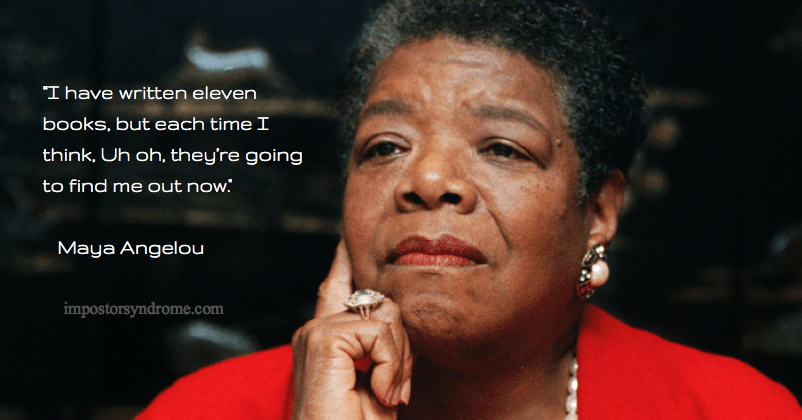 Maggie Rea, Ph.D.et.al.
11
Imposter Experience
22-60% medical students
33-44% residents
Senior Faculty:
Especially in transitions and facing professional challenges- 
Patient complaint
Poor evaluations
Rejected grants
Lack of promotion
Role of feedback or lack there of
Women more then men]
URM
Maggie Rea, Ph.D.et.al.
12
[Speaker Notes: https://link.springer.com/article/10.1007/s40037-020-00562-8
https://www.ncbi.nlm.nih.gov/pmc/articles/PMC5116369/
http://publishingimages.s3.amazonaws.com/eZineImages/PracticePerfect/694/Imposter_syndrome_among_physicians_and_physicians_in_training.pdf
https://pubmed.ncbi.nlm.nih.gov/29116983/
https://journals.lww.com/academicmedicine/Fulltext/2020/10000/To_Be_Seen,_Heard,_and_Valued__Strategies_to.19.aspx?context=FeaturedArticles&collectionId=8
https://www.mededportal.org/doi/10.15766/mep_2374-8265.11166
https://www.mededportal.org/doi/10.15766/mep_2374-8265.11004]
Impostor Consequences
Anxiety, depression, and burnout
Withdrawal school
Suicidal ideation
Lower self-compassion, sociability, self-esteem
Maggie Rea, Ph.D.et.al.
13
[Speaker Notes: https://link.springer.com/article/10.1007/s40596-021-01503-1
https://pubmed.ncbi.nlm.nih.gov/33566346/#:~:text=The%20imposter%20phenomenon%20(IP)%2C,interpersonal%20relationships%20and%20well%2Dbeing.]
Medical Students:
14
Maggie Rea, Ph.D.et.al.
[Speaker Notes: https://www.ncbi.nlm.nih.gov/pmc/articles/PMC5116369/
Perhaps get the group pondering why women more than men]
concerns of discriminatory gaslighting
Imposter syndrome can put the blame on individuals, without accounting for the historical and cultural contexts that are foundational to how it manifests in both women of color and white women. 
Imposter syndrome directs our view toward fixing women at work instead of fixing the places where women work.
Even if women demonstrate strength, ambition, and resilience, daily battles with microaggressions, especially expectations and assumptions formed by stereotypes and racism, often push us down.
15
Maggie Rea, Ph.D.et.al.
[Speaker Notes: https://hbr.org/2021/02/stop-telling-women-they-have-imposter-syndrome
https://www.npr.org/2021/05/09/995172973/imposter-syndrome-or-something-else-historian-talks-discriminatory-gaslighting]
Imposter Syndrome:Treat the Cause, Not the Symptom
Imposter syndrome is but a symptom; inequity is the disease. Promoting equitable representation of women and minorities among the leaders of medicine through concerted systems-level intervention is the most appropriate treatment.
Maggie Rea, Ph.D.et.al.
16
[Speaker Notes: https://jamanetwork.com/journals/jama/fullarticle/2740724]
17
Maggie Rea, Ph.D.et.al.
[Speaker Notes: Consider use videos- students (especially students of color) relate to Chika’s story and how someone so accomplished can feel like an impostor]
Michelle Obama Discussing Impostor
https://www.youtube.com/watch?v=dumm_XfHkmY
Maggie Rea, Ph.D.et.al.
18
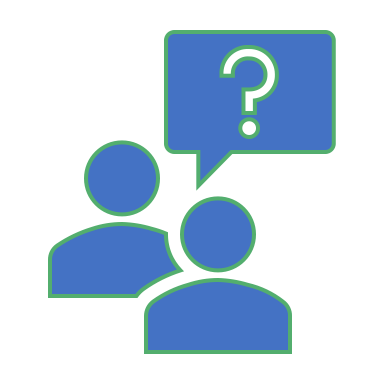 So what can we do about  it?
19
Maggie Rea, Ph.D.et.al.
20
Maggie Rea, Ph.D.et.al.
[Speaker Notes: Start the conversation about how so much are their thoughts/ not reality]
Maggie Rea, Ph.D.et.al.
21
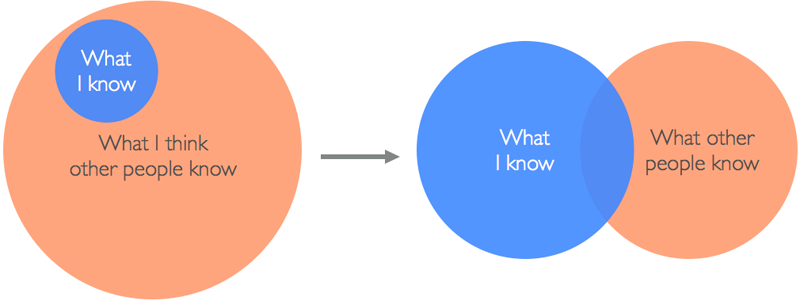 Maggie Rea, Ph.D.et.al.
22
https://www.gailgazelle.com/
[Speaker Notes: https://www.gailgazelle.com/]
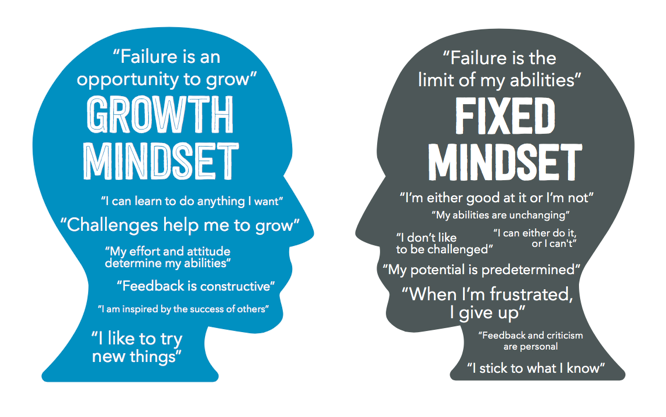 Maggie Rea, Ph.D.et.al.
23
[Speaker Notes: Image- Dartmouth


Growth vs. fixed mindsets for life 
Science once told us that the human brain stops developing in childhood, however, we now know that the brain is constantly evolving and changing. Many parts of the brain respond to experiences and our ‘software’ can be updated through learning. 
Despite the neurological facts, some people still think that you’re stuck with the talents and ‘smarts’ you’re born with. Psychologist Carol Dweck, from Stanford University, was the first researcher to explore the idea of fixed and growth mindsets. 
In Dr. Dweck’s seminal work, she described the two main ways people think about intelligence or ability as having either:
A fixed mindset: in this mindset, people believe that their intelligence is fixed and static. 
A growth mindset: in this mindset, people believe that intelligence and talents can be improved through effort and learning. 
People with a fixed mindset typically believe that their level of intelligence and abilities are innate. In Dr. Dweck’s own words, fixed mindset people beleive that “they have a certain amount [of intelligence] and that's that, and then their goal becomes to look smart all the time and never look dumb”.
For people with a growth mindset, however, they understand that not knowing or not being good at something can be a temporary state—so they don’t have to feel ashamed or try to prove they’re smarter than they currently are. 
Dweck states that in a growth mindset, “students understand that their talents and abilities can be developed through effort, good teaching, and persistence.”


https://www.mindsethealth.com/matter/growth-vs-fixed-mindset]
Attributing success to an innate ability- So you have it or you don’t
Fixed Mindset
24
Maggie Rea, Ph.D.et.al.
Growth Mindset
Maggie Rea, Ph.D.et.al.
25
[Speaker Notes: Remind students that the growth mindset can actually lead to growth]
I do well on a physiology Quiz
Response 1: “I am good at physiology”
= Fixed Mindset

Response 2: “ I figured out how to approach physiology and I am proud of myself”
= Growth Mindset
Maggie Rea, Ph.D.et.al.
26
[Speaker Notes: This is a real-life example that can help illustrate the concept]
I failed a physiology Quiz
Response 1: “I am bad at physiology”
= Fixed Mindset

Response 2: “ I need to figure out how I can approach physiology”
= Growth Mindset
27
Maggie Rea, Ph.D.et.al.
Maggie Rea, Ph.D.et.al.
28
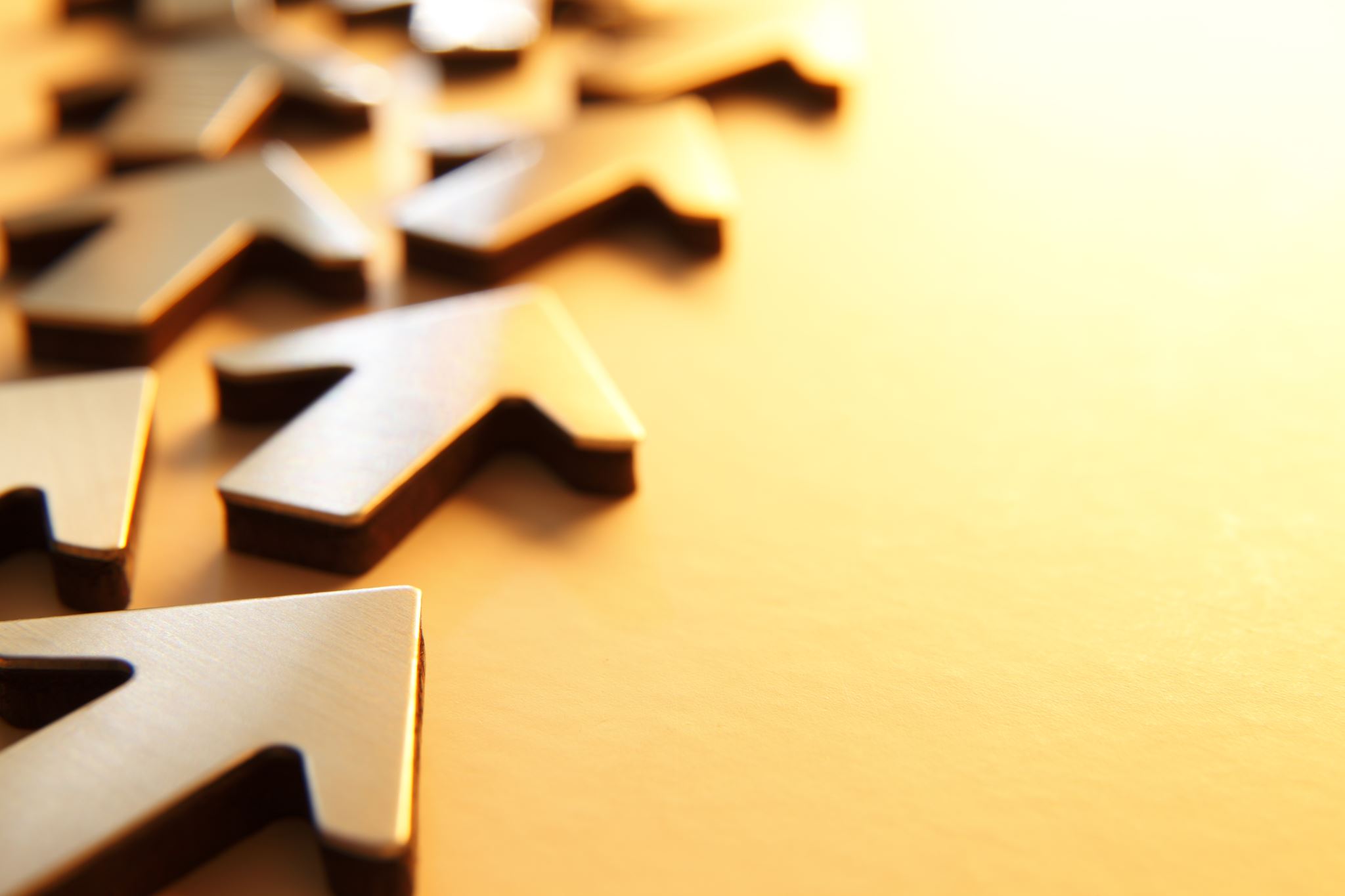 Not Yet
Are you not smart enough to solve it … or have you just not solved it yet? 
Gives you a path to the future
Process error, learn from it, correct it
29
Maggie Rea, Ph.D.et.al.
Research
Maggie Rea, Ph.D.et.al.
30
[Speaker Notes: These are quotations you might want to share with your students- you are reinforcing that with a growth mindset you can make change and feel empowered 


https://www.mindsetworks.com/science/
https://www.edweek.org/leadership/growth-mindset-linked-to-higher-test-scores-student-well-being-in-global-study/2021/04]
What to do?Carol Dweck, Ph.D.
Step1. Learn to hear your fixed mindset “voice.”
Step 2. Recognize that you have a choice.
Step 3: Talk back with growth mindset voice
You can interpret challenges with a fixed mindset as signs that your fixed talents or abilities are lacking. 
Or you can interpret them in a growth mindset as signs that you need to ramp up your strategies and effort, stretch yourself, and expand your abilities, just not there yet
31
Maggie Rea, Ph.D.et.al.
[Speaker Notes: https://www.mindtools.com/pages/article/dwecks-mindsets.htm

https://qualitysafety.bmj.com/content/26/9/771
https://onlinelibrary.wiley.com/doi/10.1111/medu.14168

https://www.thelancet.com/journals/eclinm/article/PIIS2589-5370(21)00252-2/fulltext
https://www.ncbi.nlm.nih.gov/pmc/articles/PMC7691162/]
What to do:Taking Charge of Your Problematic Mindsets
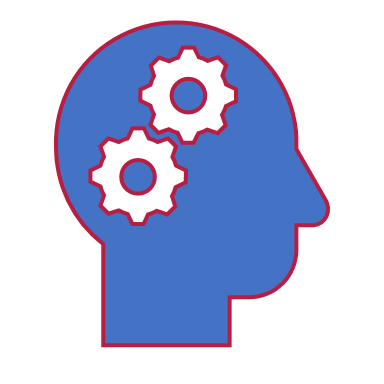 Helpful, Healthy, Balanced Mindsets
Maggie Rea, Ph.D.et.al.
32
[Speaker Notes: Now expand on the idea of the power of thoughts/mindsets…….it might not always feel like it (easier said than done), but pausing to reflect on where your thoughts are going and consider making change, is a powerful tool]
Cognitive Reframing
Situation: You don’t know do as well as you hoped on a quiz

Thoughts: 
“ What if I fail the course, what will happen to me?”
“Everyone seems more on top of it then me!”

 What would you be be feeling?: Scared, anxious, hopeless
33
Maggie Rea, Ph.D.et.al.
Cognitive Reframing
Situation: You don’t know do as well as you hoped on a quiz
Thoughts: 
“ This was just one quiz, it is not helpful to beat up on myself ?”
“I am usually on top of things, let me talk with others and see if I could have studied differently”
		 What would you be feeling?: Hopeful, optimistic
Maggie Rea, Ph.D.et.al.
34
[Speaker Notes: Slides 31 and 32 are examples of how the situation stays the same but what impact the emotions are the thoughts-again, you are emphasizing to the students how they have power by addressing their thoughts!]
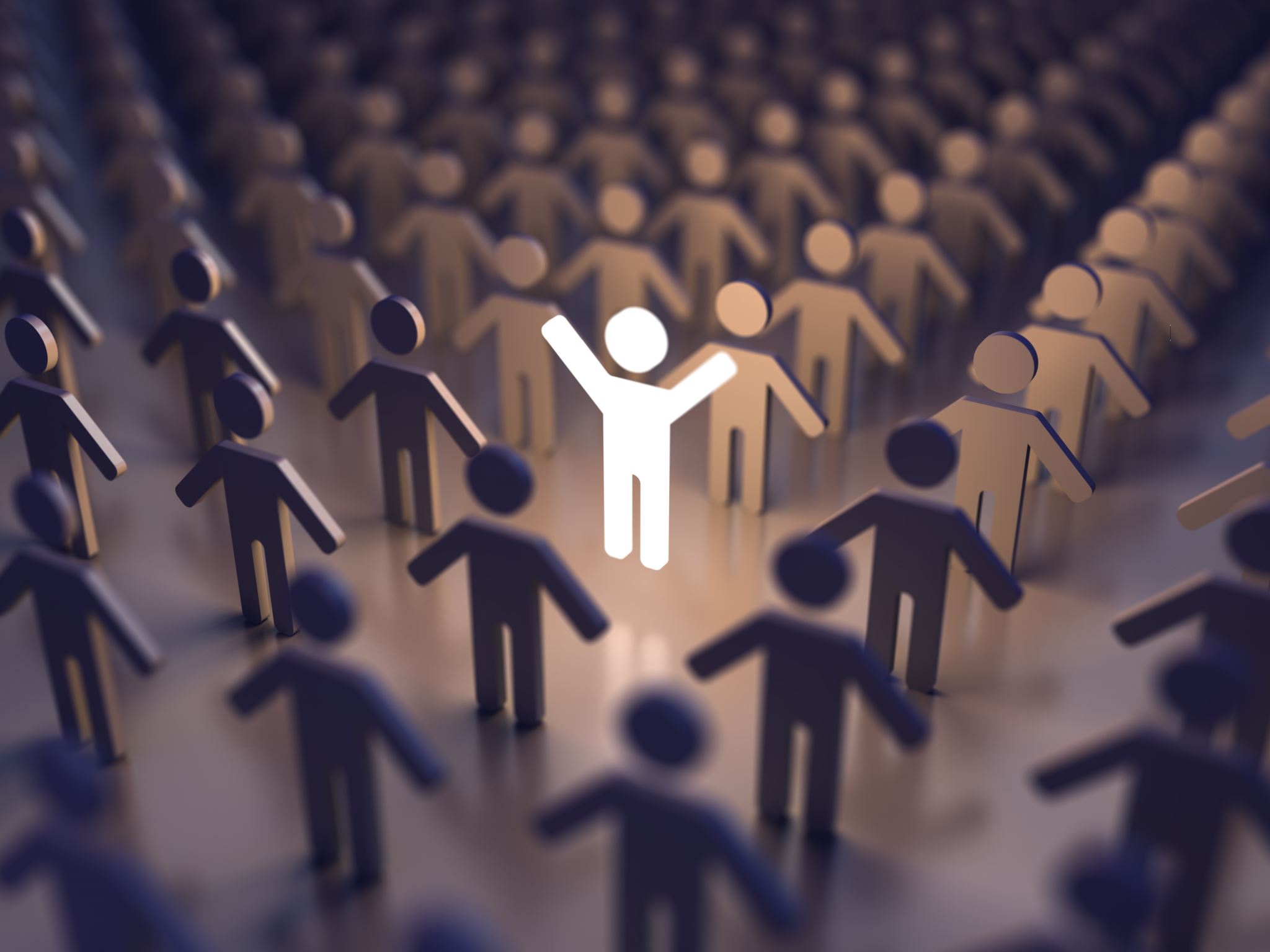 Maladaptive Perfectionism
Developing an unrealistic standard of performance that one expects of oneself every time. This sets up a person for being repeatedly disappointed in oneself-setting bar too high.
Imperfection is the human condition even if the medical culture implies otherwise
35
Maggie Rea, Ph.D.et.al.
[Speaker Notes: These next few slides highlight other cognitive distortions and alternative thoughts that medical students can adopt-]
Viewing Performance as an Identity
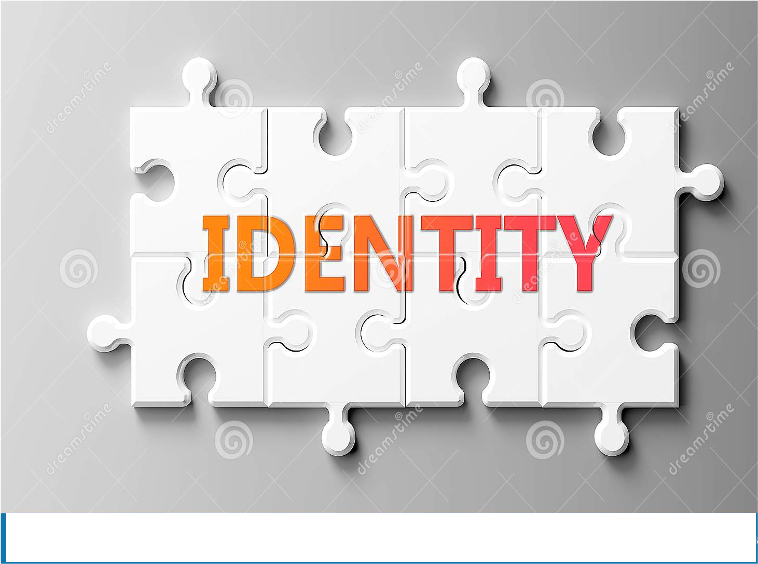 Assuming that your performance defines your full identity. For, example, if you make an error, you think “I’m a bad student, therefore I’m an impostor” 
 “I made an error, that will happen”
Maggie Rea, Ph.D.et.al.
36
All or Nothing Thinking
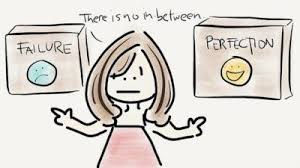 A dichotomous thinking pattern -seeing things in extremes.  
If you are unable to achieve the outcome you want,  you respond as if there is no gray area 
Make room to say, “I did pretty well.”
37
Maggie Rea, Ph.D.et.al.
Negativity Bias/Discounting the Positive
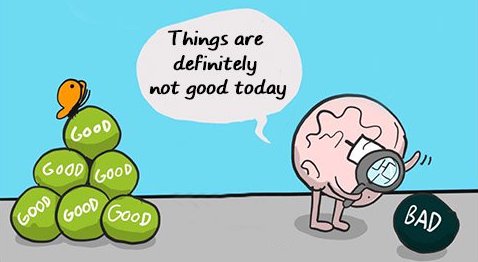 Discounting positive information about yourself
Please don’t be that student who walks home rehashing the one negative comment and fails to honor all that was accomplished
38
Maggie Rea, Ph.D.et.al.
I’m the only one struggling
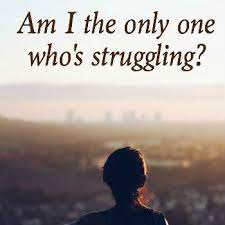 Going into the underground tunnel that you are the only one who is finding the year hard…..the only one whose knowledge base is not perfect…..the only one who is tired and lonely…the dangerous isolation bubble
You are certainly not alone, and it only looks darker and skewed in the isolation bubble alone…normalize, validate, connect
39
Maggie Rea, Ph.D.et.al.
Take Control Where You Can
40
Maggie Rea, Ph.D.et.al.
Cognitive Reframing
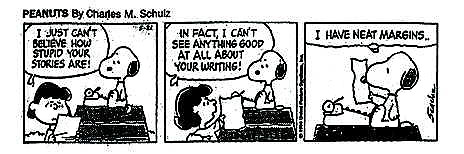 http://intranet.ucdmc.ucdavis.edu/publish/insidernews/ucdhs/11890
41
Maggie Rea, Ph.D.et.al.
[Speaker Notes: This is a cute option to ask the students to charnel snoopy who is a master at cognitive framing- it was hard to hear Lucy’s words BUT snoopy paused – and was able to ask himself what was  a healthy and helpful way to respond to Lucy’s feedback]
Strategies
42
Maggie Rea, Ph.D.et.al.
[Speaker Notes: Now- lets circle back to more general strategies/tips  for addressing impostor]
Tips that can help
Break the silence. Shame keeps a lot of people from “fessing up” about their fraudulent feelings. Knowing you are not alone can be tremendously freeing. 
Separate feelings from fact. There are times you don’t feel smart. It happens to everyone from time to time. Realize that just because you may feel that, doesn’t mean you are.
Recognize when you should feel fraudulent. If you’re the only or one of a few people who look or sound like you recognize that it might be a normal response to being on the receiving end of social stereotypes about competence and intelligence.
43
Maggie Rea, Ph.D.et.al.
[Speaker Notes: https://impostorsyndrome.com/10-steps-overcome-impostor/#:~:text=Recognize%20when%20you%20should%20feel,don't%20totally%20fit%20in.]
Tips that can help
Develop a healthy response to failure and mistake making. Learning value from the loss and move on reminding yourself, “I’ll get there next time”
Develop a new script. Become aware of the conversation going on in your head when you’re in a situation that triggers your Impostor feelings. 
Consider a new script,  “Everyone who starts something new feels off-base in the beginning. I may not know all the answers but I’m smart enough to find them out.”
Maggie Rea, Ph.D.et.al.
44
[Speaker Notes: Now offer the following tools-]
Tips that can help
Visualize success. Do what professional athletes do. Spend time beforehand picturing yourself making a successful presentation or calmly posing your question in class. 
Reward yourself. Learn to pat yourself on the back.
Fake it ‘til you make it. Instead of considering “winging it” as proof of your ineptness, learn to do what many high achievers do and view it as a skill.
45
Maggie Rea, Ph.D.et.al.
Strategies that might help Stereotype Threat
46
Maggie Rea, Ph.D.et.al.
Stereotype Threat
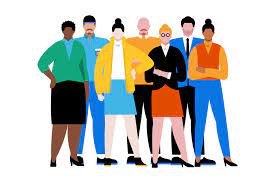 Connect with Mentors and Community
47
Maggie Rea, Ph.D.et.al.
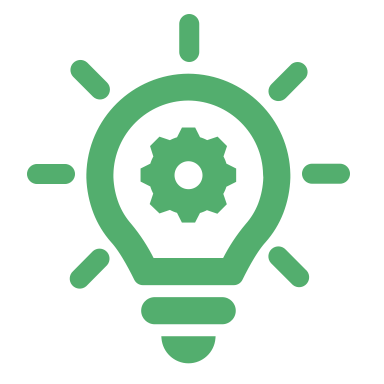 A few additional strategies that might help keep the impostor from fooling you
Maggie Rea, Ph.D.et.al.
48
Success Log
49
Maggie Rea, Ph.D.et.al.
[Speaker Notes: A very helpful and useable technique is to encourage students to keep a log each day as a reminder of what they have accomplished- this can help counter the tendency to ruminate about the negative issues]
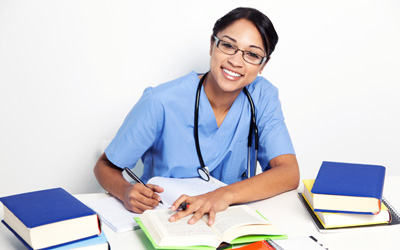 Reconnect to YOur Mission
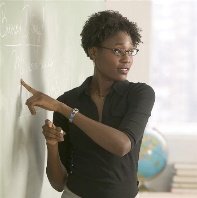 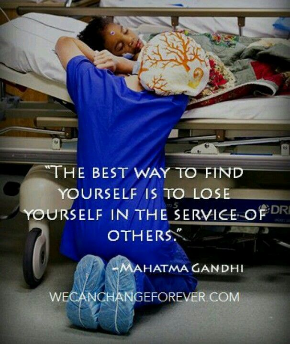 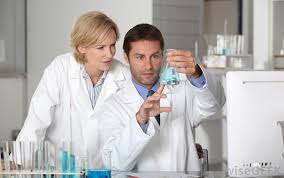 Maggie Rea, Ph.D.et.al.
50
[Speaker Notes: Another helpful strategy is to remind the students to connect with their mission; if you have time in a session, you can ask them to write a mission statement and or dig up their application]
People most often change by building on their strengths 
Paying attention to strengths is not just ignoring problems
It is responding to a challenge by starting from a place where you’ve got assets.
Knowing and leading with Your Strengths
.
Strengths
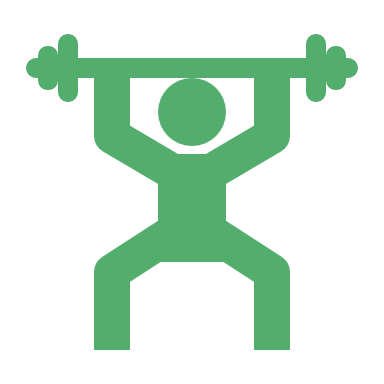 What is a strength you have utilized this year that has supported your success?
Maggie Rea, Ph.D.et.al.
Honor your strengths
Compassion
Humility
Deliberate
Caring
Funny
Loving
Hardworking
Ambitious
Empathic
Adaptable
Connected
Engaged
Curious
Determined
Focused
53
Maggie Rea, Ph.D.et.al.
[Speaker Notes: Consider an exercise where students get into pairs and share strengths- they need to talk for 2 mins about their strength]
Connect to your Values
AccountabilityAchievementAdventurousnessAltruismAmbitionChallenge
CommitmentCommunityCompassionContributionCreativityCuriosityDecisiveness
Maggie Rea, Ph.D.et.al.
54
[Speaker Notes: You might add or just address strengths]
Self-Compassion
55
Maggie Rea, Ph.D.et.al.
[Speaker Notes: Remind students that self-compassion does not mean you are not expecting a lot from yourself- it just means you will offer yourself the kindness you would offer a fried if they had a hard day or failed at something

Refer Students to the work of Kristen Neff for more information on self-compassion and meditations
https://self-compassion.org/]
Talk About It
Growth Mindset
Cognitive Reframing
Self-Compassion
Honoring Strengths (Accepting Values) 
Logging Successes
Connect with mentors/community
Teach/mentor
Staying connected to Mission/Goal
Tool Kit:What tool/strategy might you try to implement?
56
Maggie Rea, Ph.D.et.al.
[Speaker Notes: At this point- encourage students to consider what they might take forward from the tool kit- if possible have them talk to a partner about a plan- perhaps even get an accountability partner]
?
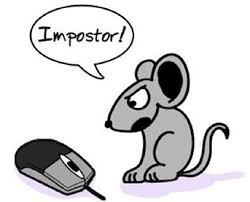 ?
Maggie Rea, Ph.D.et.al.
57
[Speaker Notes: A few laughs at the end]
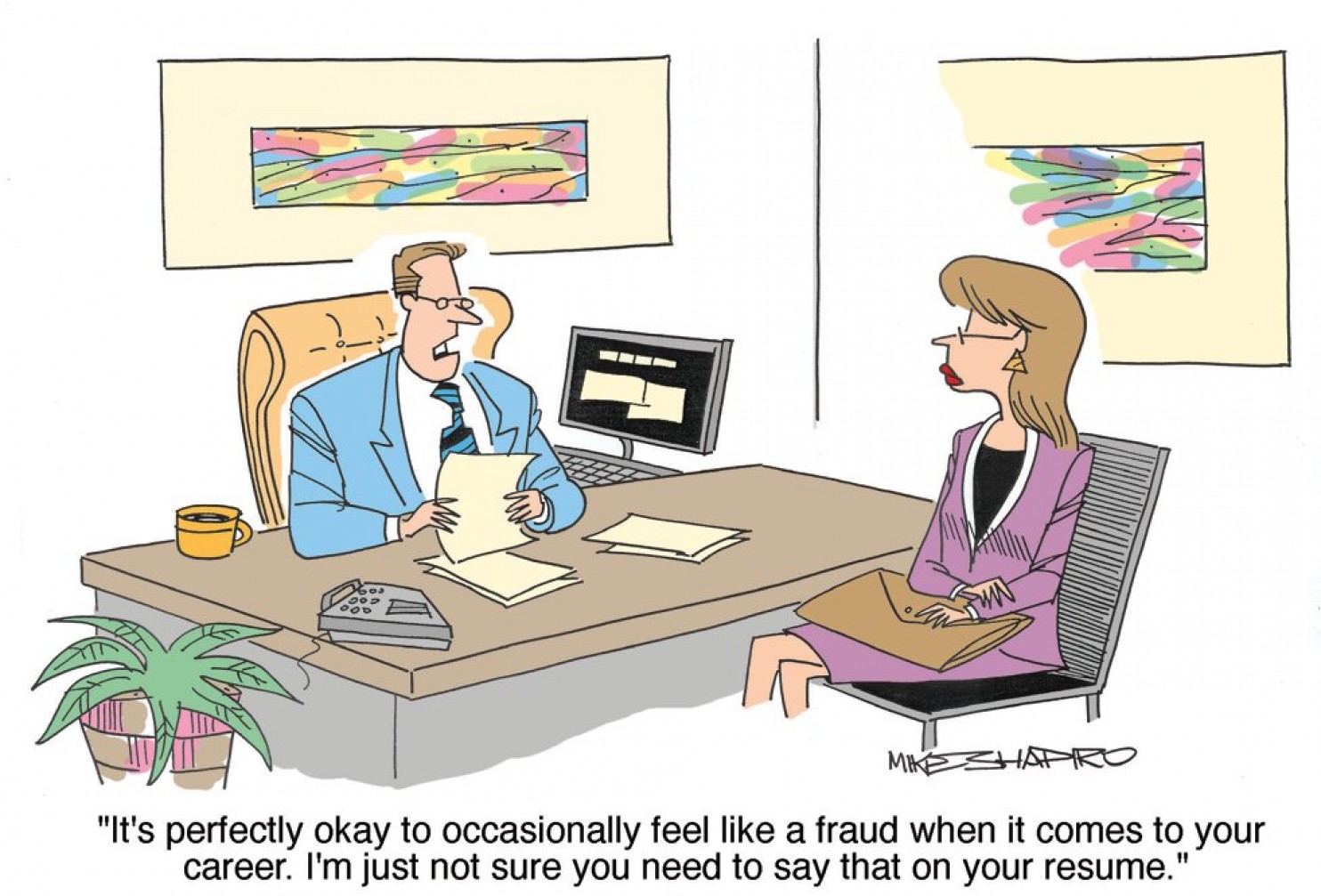 Maggie Rea, Ph.D.et.al.
58